Školská zrelosť a pripravenosť dieťaťa na primárne vzdelávanie
(Prvý stupeň základnej školy)
Školská zrelosť
predstavuje taký stupeň vývinu, ktorý umožňuje dieťaťu úspešné nadobudnutie školských vedomostí a poznatkov   
znamená zrelosť centrálnej nervovej sústavy (CNS), ktorá predstavuje odolnosť voči záťaži, schopnosti sústrediť sa a emocionálnu stabilitu 
zrelosť centrálnej nervovej sústavy (CNS) je predpokladom pre úspešnú adaptáciu na školský režim 
zrenie centrálnej nervovej sústavy (CNS) ovplyvňuje lateralitu, rozvoj motorickej a senzorickej koordinácie, je predpokladom k rozvoju zrakovej a sluchovej percepcie
Kritériá a znaky školskej zrelosti
Vek – k 31.08. dieťaťa dovŕšilo 6 rokov 
Telesná spôsobilosť, vyspelosť, zrelosť nervových dráh. Posudzuje sa: 
výška a hmotnosť dieťaťa, ktorá predstavuje kvalitatívnu premenu telesnej stavby dieťaťa 
predĺženie končatín
relatívne zmenšenie hlavy 
zúženie a sploštenie trupu 
zníženie tukovej vrstvy 
nástup druhej dentície 
pohyby dieťaťa sú presnejšie a jemnejšie
3) Mentálna spôsobilosť
myslenie sa stáva analytickejším, zdokonaľuje sa schopnosť vystihnúť podstatné znaky a vzťahy medzi javmi a schopnosť reprodukovať predlohu 
nastupuje spontánny záujem o číslice a písmená      
4) Emocionálna zrelosť
ide o dosiahnutie relatívnej emocionálnej stability, ústup od impulzívnych reakcií, plačlivosti, vzdorovitosti atď. 
5) Sociálna zrelosť   
dieťa má potrebu stretávať sa s rovesníkmi 
je dostatočne samostatné a primerane veku nezávislé od rodičov
6) Reč 
reč by nemala byť výrazne narušená, v rámci normy je možná mierna dyslália 
(neschopnosť používať jednotlivé hlásky alebo skupiny hlások podľa jazykových noriem)
- je nevyhnutné logopedicky upraviť chybu reči
7) Rozvoj matematických schopností 
pre pochopenie počtu je nevyhnutné porozumieť základným pojmom pre označenie kvality: málo – veľa, viac – menej 
8) Grafomotorika, lateralita 
zvládnutie správneho držania ceruzky









dodržanie sklonu papiera
primeraná manipulácia a tlak pri písaní
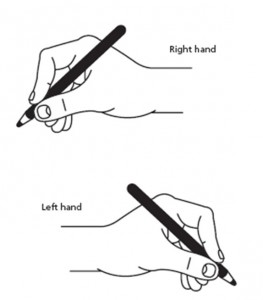 Školská pripravenosť (spôsobilosť)
zachytáva úroveň predchádzajúcej prípravy z hľadiska schopností dieťaťa, získaných vplyvom prostredia
Školskú spôsobilosť posudzujeme na základe nasledujúcich ukazovateľov: 
 Reč – výslovnosť, komunikácia, reprodukcia obsahu (napr. rozprávky), vyjadrovacie schopnosti. 
Činnosť a hra – vzťah k hre a činnostiam, záujem o hru, nadobúdanie nových činností.
Motorika – ovládanie pohybovej aktivity.
Grafomotorika – ovládanie ceruzky, výtvarný prejav a začiatok písomného prejavu, schopnosť napodobniť určité grafické vzory.
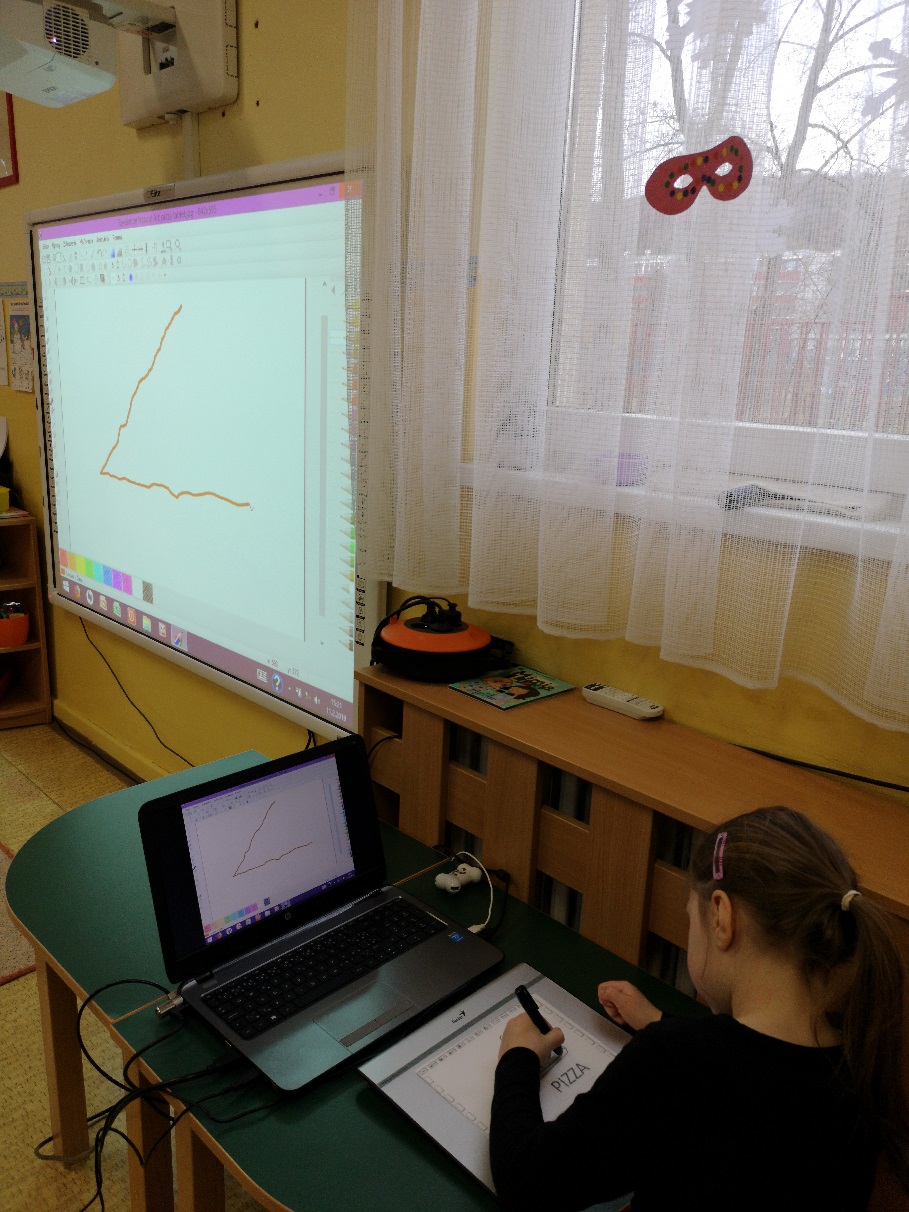 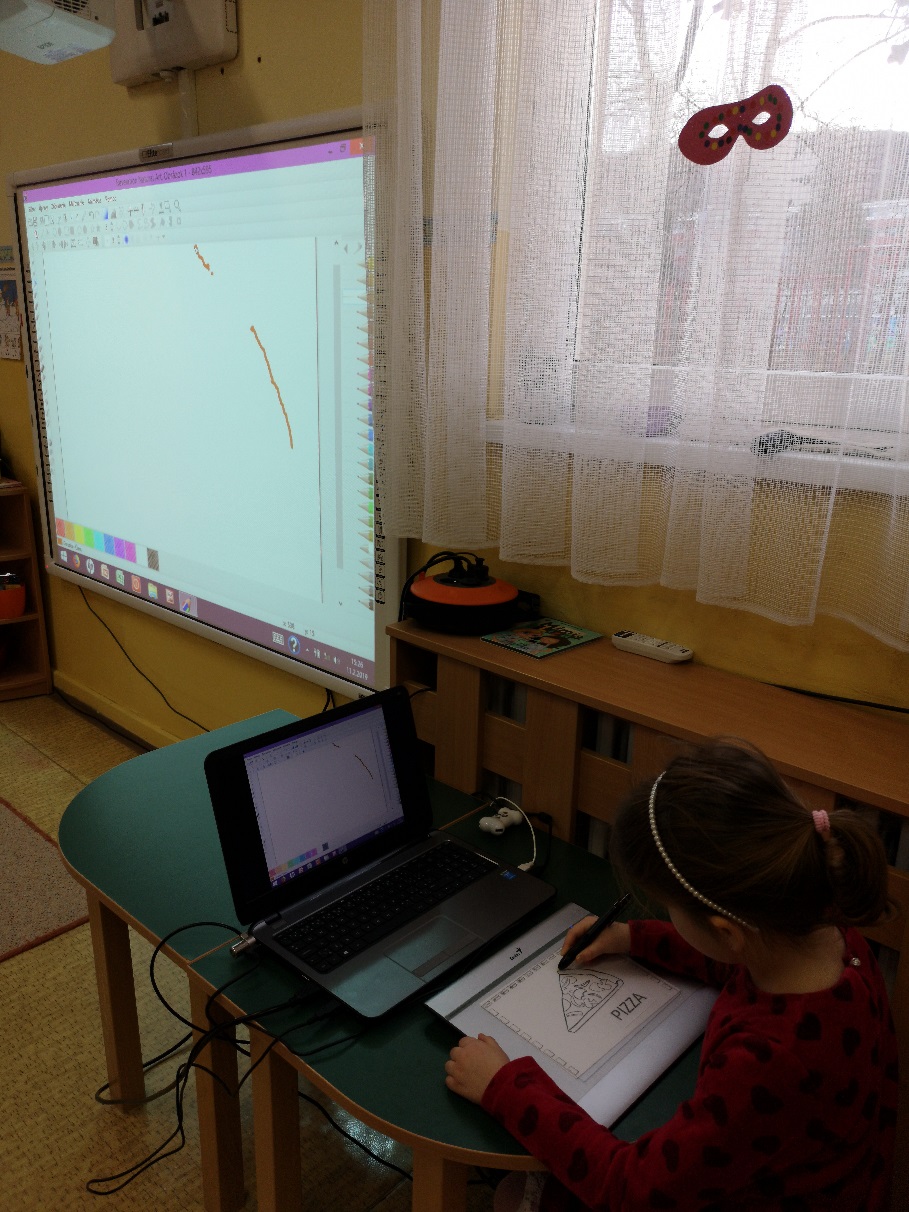 Sociabilita – správanie sa v kolektíve detí a dospelých, schopnosť nadviazať sociálny kontakt. 
Zvládnutie prvkov sebaobsluhy – obliekanie, obúvanie, osobná hygiena, stolovanie. 
 Emocionalita – určitá schopnosť ovládania a vyjadrovania citov, odpútanie sa na primeraný čas od rodičov (najmä matky). 
Správanie sa – samostatnosť, aktivita, prispôsobivosť. 

Nestačí, aby dieťa bolo na školu zrelé. Je potrebné, aby bolo na ňu aj pripravené.
V prezentácii boli použité zdroje z odborného referátu od: 
Veronika Sinová – špeciálny pedagóg 
Spracované podľa: 
Říčan a kol.: Dětská klinická psychologie. Praha. Grada. 2006.
Zelinková, O.: Pedagogická diagnostika a individuální vzdělávací program. Praha. Portál. 2011.
Ďakujem za pozornosť

Spracovala  
Mgr. Martina Sklenicová